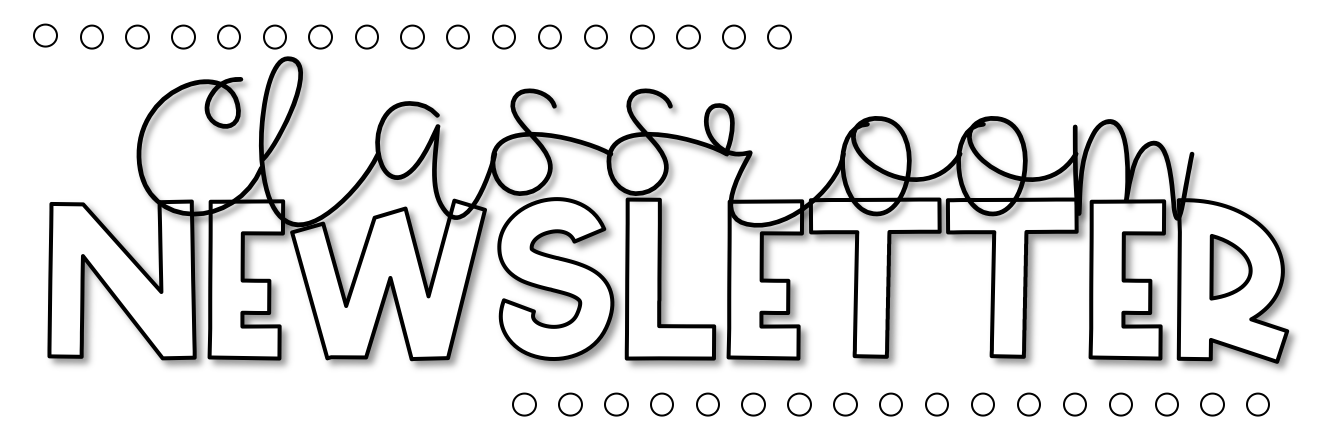 Feb 1st- 5th
Contact Me
Skills for the Week
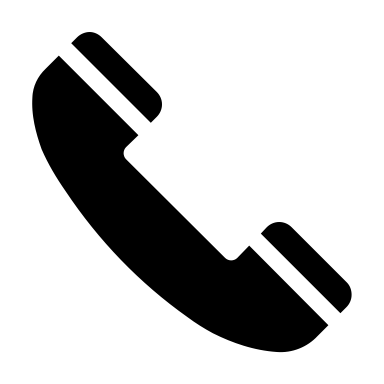 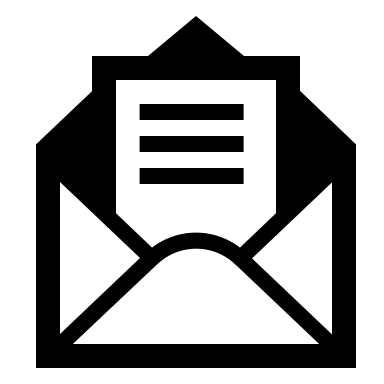 Reading-point of view, character response, and story structure

Writing-biographies

Math-fractions & word problems

Language-adjectives  


Math, spelling, and vocabulary test on Friday.
mariann.word@dcsms.org
662-429-9117
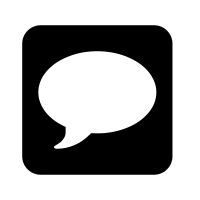 Text
Vocabulary Words
Activity
occasionally- once in a while, but not often
encourage- give someone confidence by praising or helping the person
disapprove-do not agree with it or you think it is bad or wrong
approve- you think it is good or right
insist- demand or ask for something very firmly
create-make something new
predict- say what you think will happen in the future
fabulous-wonderful or terrific 
hurl-throw hard and fast
pester-keep bothering or annoying someone
glare-look at someone or something in an angry way
overalls-pants with shoulder straps and a top part that covers the chest
Monday- Music
Tuesday- PE
Wednesday-Art
Thursday- Computer
Spelling Words
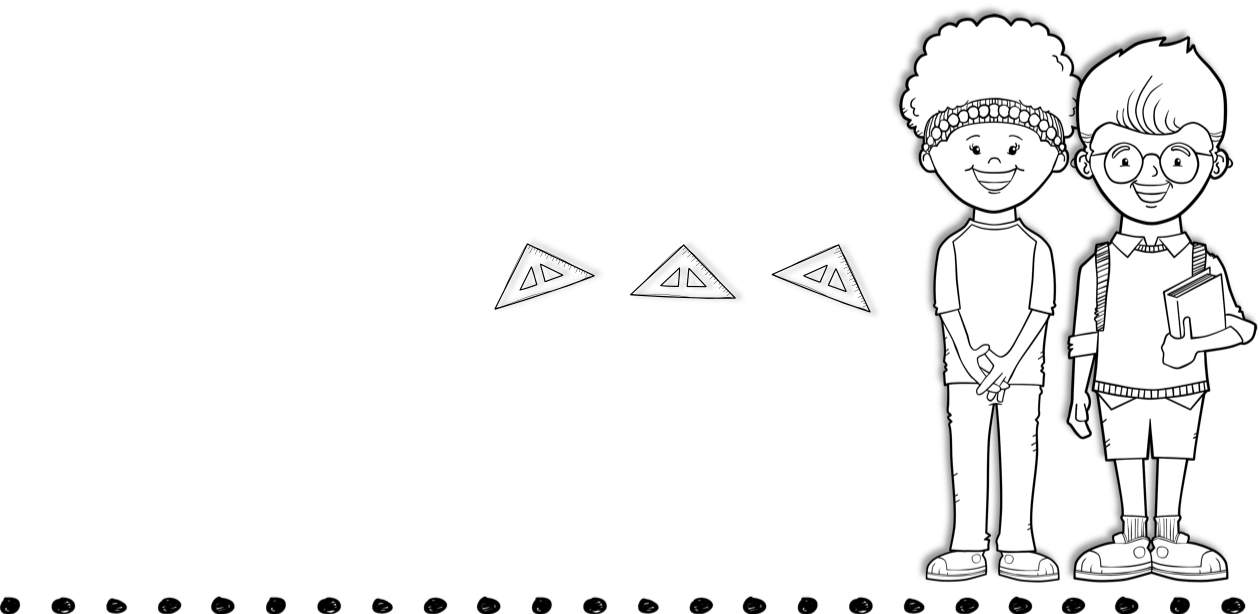 drink	sky	try
pink	think	slam
and	by	game
home	hide	jump
fumble	thing	time
year	teach	each
read	eat
Upcoming Events
February 12th &15th- no school